Concept Review
Homozygous: Two of the ______ allele
Ex: (TT) homozygous __________ or (tt) homozygous ___________
Heterozygous: Two _______ alleles
Tt
One allele must come from the mother and one comes from the father
The actual allele is decided through haploid _____ (sperm and egg) formation during meiosis
A zygote is the result of sperm fertilizing an _____
Fertilization
Fertilization: sperm and egg ______
Zygote: fused sperm and egg after ________
Embryo: First appearance of ______shape after around ___weeks
Fetus: the baby is called this at the ___ week after fertilization
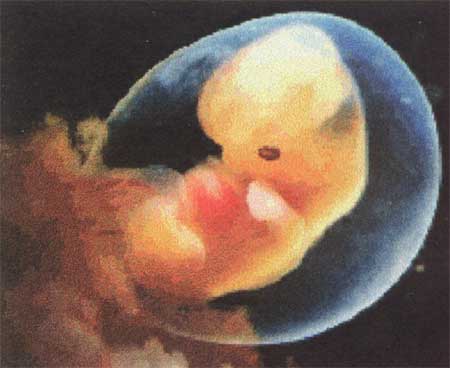 Autosome: one of the 22 pairs of __-___ chromosomes
Sex Chromosome: The 23rd pair of chromosomes which may be __or __
Autosomal disorder- a disorder caused by _____ found on one of the first 22 chromosomes

Pedigree- A chart that shows the relationships within a ______
Common Pedigree Symbols
Mode of Inheritance
Most human genes are inherited in a Mendelian manner.  Probabilities can be calculated with a _______ ________.
We are usually unaware of their existence unless a variant form is present in the population which causes an ________ (or at least different) phenotype. 
We can follow the inheritance of the abnormal phenotype and deduce whether the variant allele is _______or ________.
Autosomal Dominant
autosomal dominant
A dominant condition is transmitted in unbroken descent from each generation to the next.  There would be no carriers.  Individuals that are _________ dominant or __________ would show the disorder
Homozygous recessive genotype (___)
Could be NN or ___
Autosomal Recessive
A recessive trait will only manifest itself when __________. (example: nn)

If it is a severe condition it will be unlikely that homozygotes will live to _________ and thus most occurences of the condition will be in matings between two heterozygotes (or carriers). 

Carrier- Has an allele for a recessive trait but does not ______ the phenotype.

An autosomal recessive condition may be transmitted through a long line of carriers before, by ill chance two ________ mate. Then there will be a ____ chance that any child will be affected.
Autosomal Recessive
An autosomal recessive condition may be transmitted through a long line of carriers before, by ill chance two carriers mate. Then there will be a ___ chance that any child will be affected.
These must be ____
N
n
NN
Nn
N
n
Nn
nn
From your worksheet
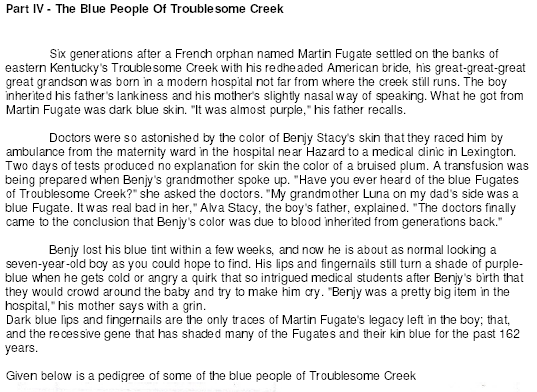 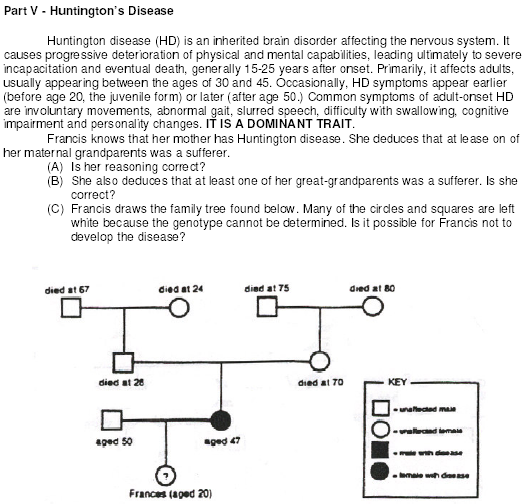